计算机原理及应用（单片机原理及应用）
计划学时：70学时（实验：12学时，授课：58学时）
主        讲：段晨东
答疑信箱： askduan@163.com
                  公共信箱：mcu_pub@126.com     
PASSWORD:    12345678
课程辅导QQ：1073242670
课程网站：jsjyl.chd.edu.cn
计算机原理及应用
1
单片机原理及应用
使用教材及参考书：
	[1]   段晨东 单片机原理及接口技术（第二版），清华大学出版社，2013 
    [2]   张毅刚.  单片机原理及应用.  高等教育出版社，
             2004
    [3]    李广第，朱月秀，王秀山.  单片机基础(修订版）. 
             北京航空航天大学出版社， 2001
    [4]    蔡美琴．MCS51单片机原理及应用. 高等教育出 
             版社，2004
计算机原理及应用
2
单片机原理及应用
使用开发环境及软件：
		（1）keil （验证和理解指令功能，编写和验证程序功能）              
          （2）Proteus 7.x   （软硬件系统设计，功能验证）
计算机原理及应用
3
课程内容介绍与安排（1）
1.	单片机概述
        概念、发展状况和应用
MCS-51单片机的硬件结构
	硬件结构简介、引脚功能、CPU、存储器、输入/输出口（I/O）、时序、复位
3.    MCS-51指令系统
	指令介绍和简单程序的设计
4.	汇编语言程序设计
	子程序设计、常规运算程序的设计、查表程序、检索程序、分支程序、循环程序、数制转换等
计算机原理及应用
4
课程内容介绍与安排（2）
5.	MCS-51中断系统
	6.	MCS-51定时器/计数器
	7.    MCS-51串行口（简要介绍）
	8.	MCS-51硬件扩展技术
		存储器扩展、I/O扩展、D/A和A/D转换接口扩展，接口应用（键盘/显示器设计）
   课程综合实验：2周——实物设计、制作、调试、测试、现场指定功能改进。
计算机原理及应用
5
有关本课程学习的几点建议
1  本课程的前期基础课程是数字电路、计算机基础。
		2  本课程是一门实践性、应用性很强的学科（动脑动手，即学即用）。
		3  不同计算机高级语言，本课程的硬件和软件同等重要（通过实验，理解课程重点）。
            4  预习、听课、复习、作业、实验不可贻误！
计算机原理及应用
6
本课程作业及考试方式
作业：
		     每次课后留题	
考试方式：
       闭卷笔试
计算机原理及应用
7
简单应用实例一
红外防盗报警
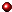 （1）信号检测
（2）实时控制
计算机原理及应用
8
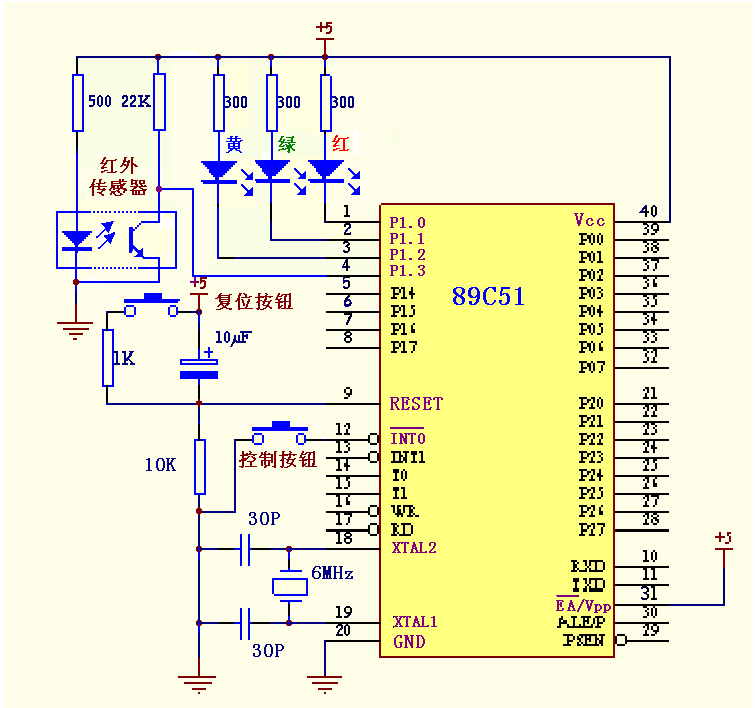 简单测控实例原理图
计算机原理及应用
9
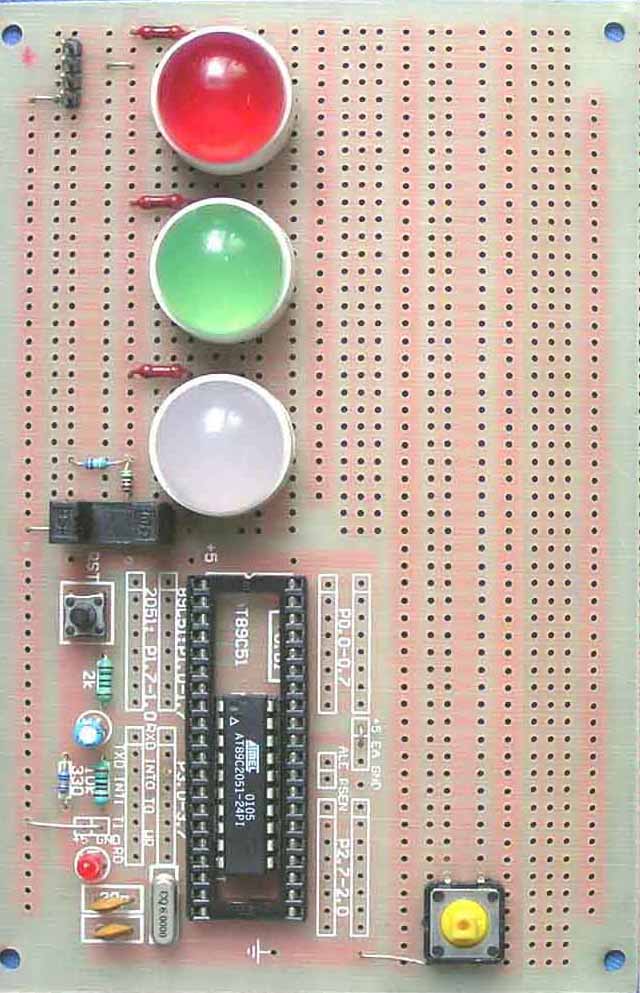 LED指示灯
简单测控应用实例
复位按钮
红外线传感器
89C2051单片机
电源指示灯
动作选择按钮
计算机原理及应用
10
简单应用实例二
数字钟
计算机原理及应用
11
数字电路实现的的数字钟（由13片IC组成）
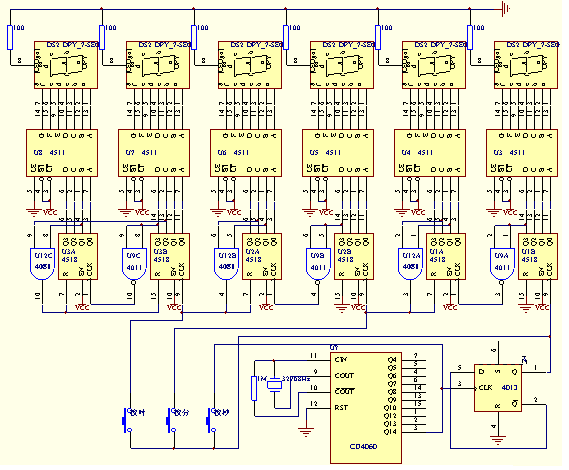 计算机原理及应用
12
数字电路实现的的数字钟（由13片IC组成）
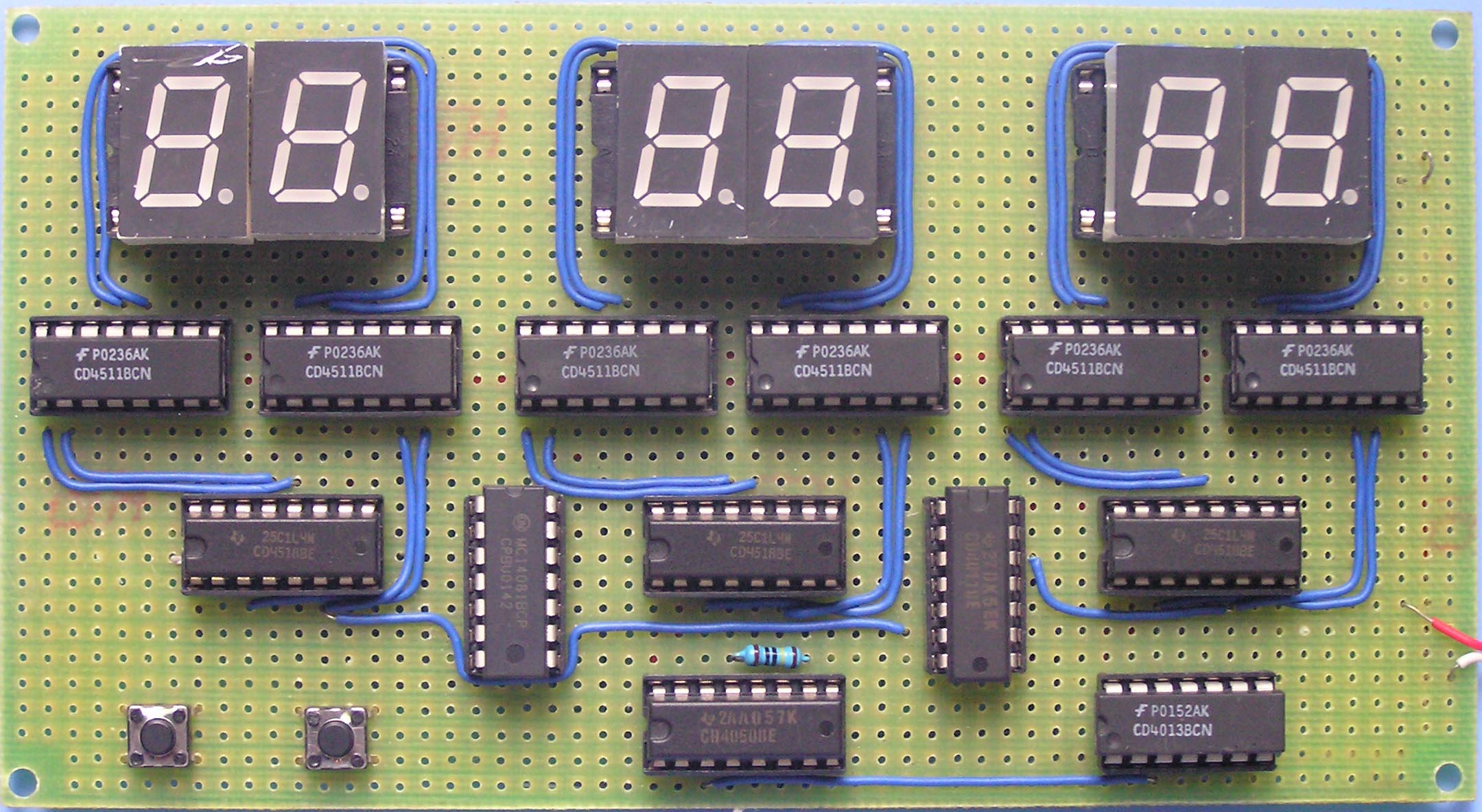 计算机原理及应用
13
数字电路实现的的数字钟（由13片IC组成）
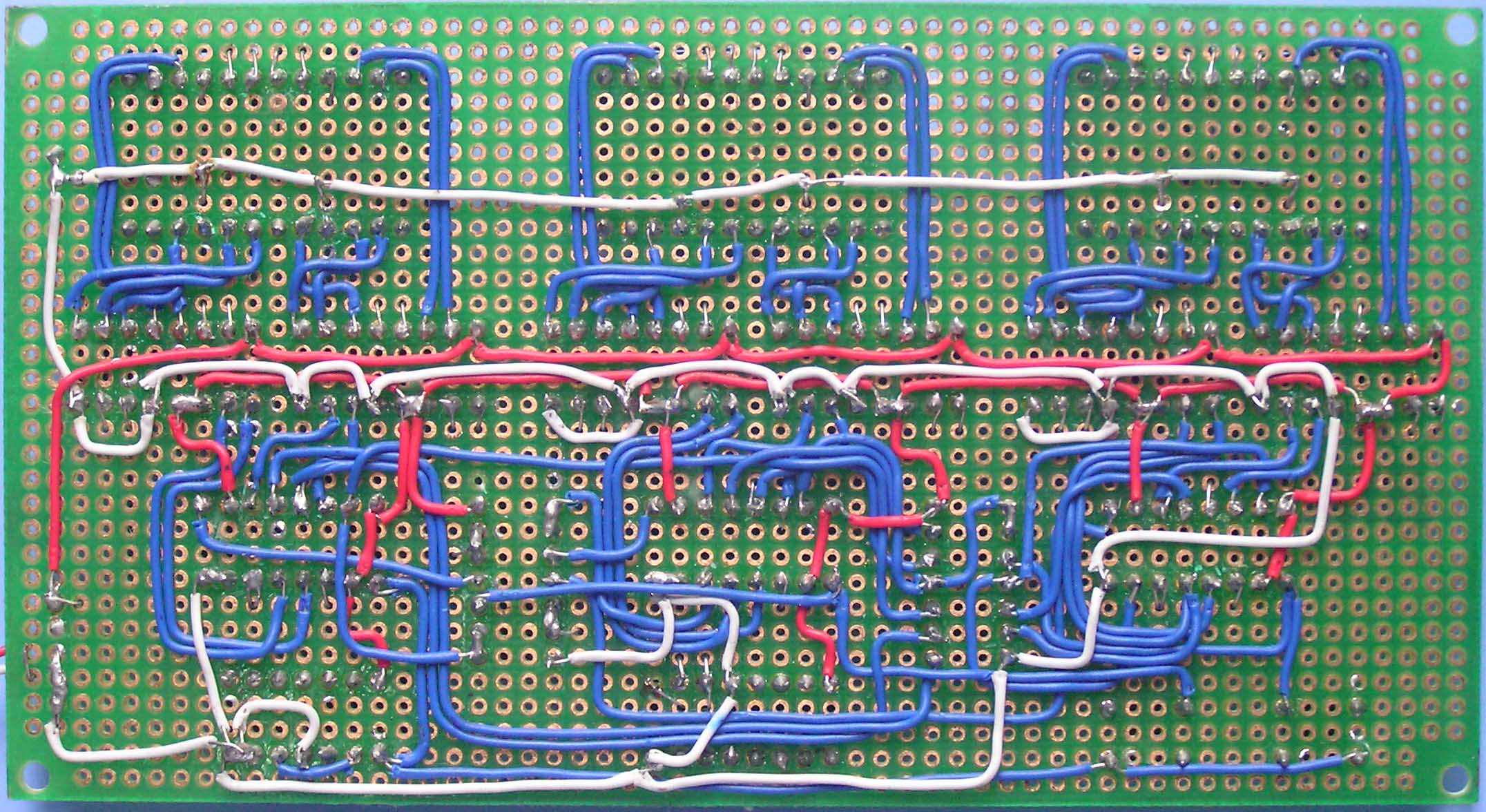 计算机原理及应用
14
单片机实现的电子钟
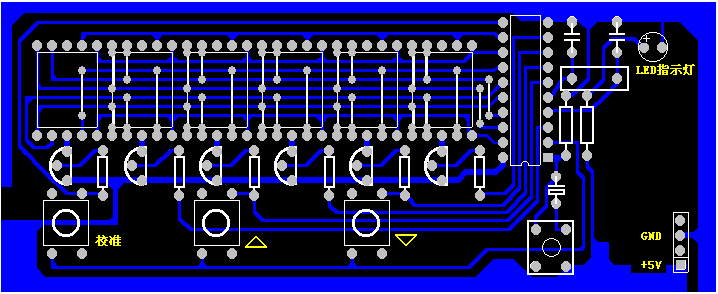 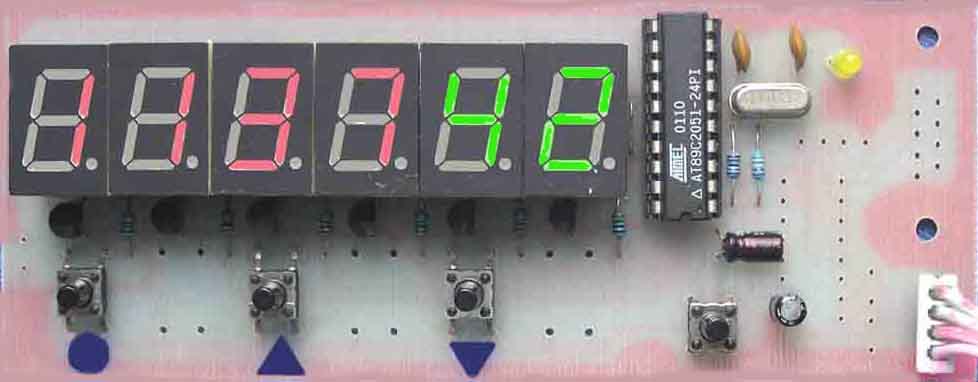 单片机
计算机原理及应用
15
计算机原理及应用
C语言程序设计
嵌入式控制系统设计开发基础
智能仪器/控制器
计算机控制技术
检测技术与智能仪表
变频调速系统
可调电源
电力电子技术
设备
设备自动化
（电力/工业/楼宇）
电气控制技术
计算机控制技术
计算机网络
计算机原理及应用
16
课程内容介绍完！
计算机原理及应用
17